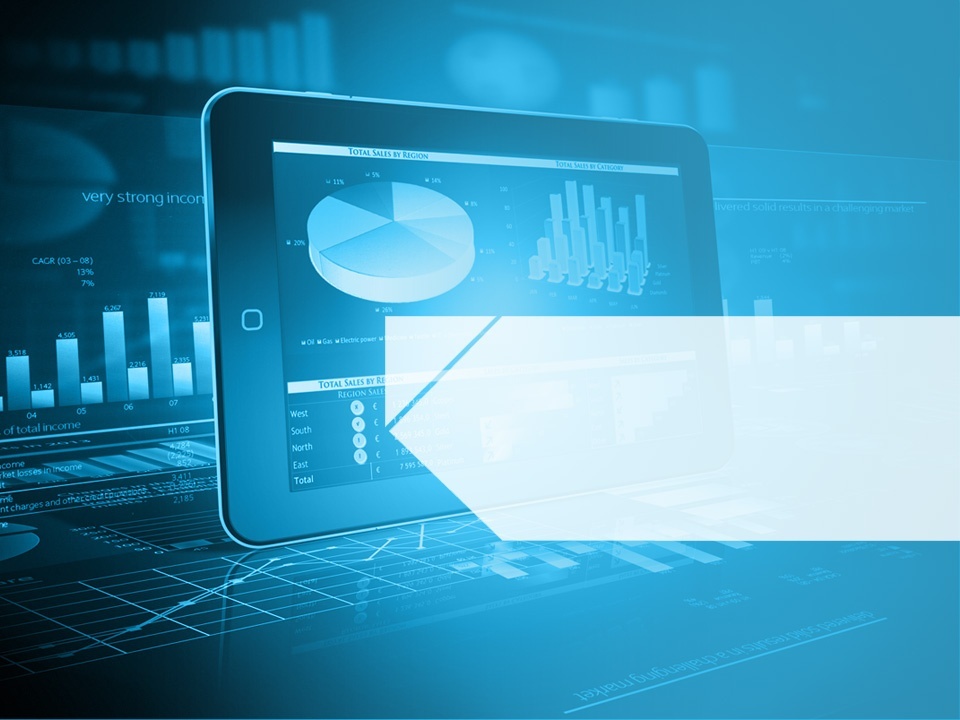 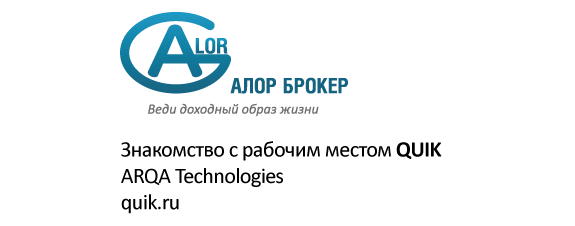 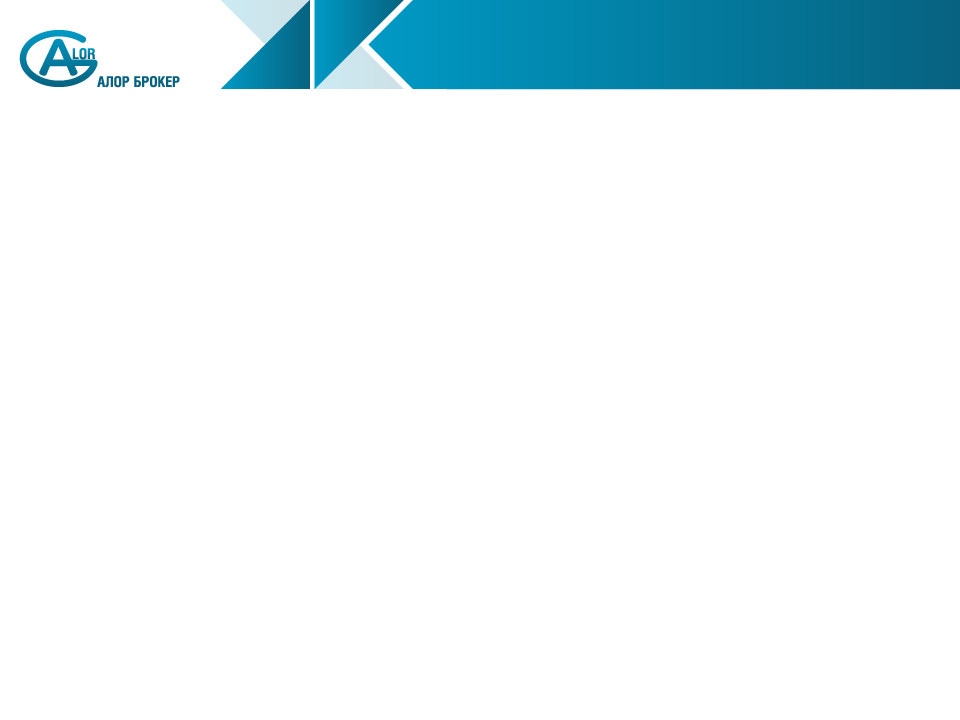 Интерфейс
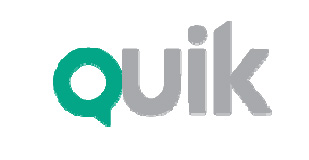 Программный комплекс
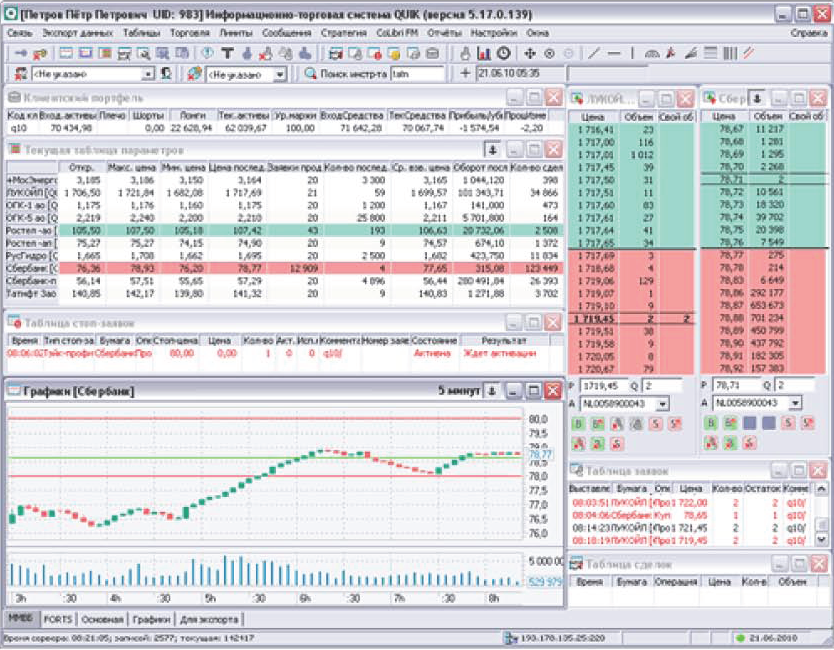 Рабочее место QUIK представляет собой программу
 для торговли ценными бумагами через интернет. Все
данные отображаются в виде окон – таблиц
различного назначения графиков. Для удобства
расположения большого числа окон предусмотрены
«экранные закладки» – виртуальные экраны,
переключающиеся нажатием на ярлычки,
расположенные у края экрана.
2
ООО «АЛОР +»
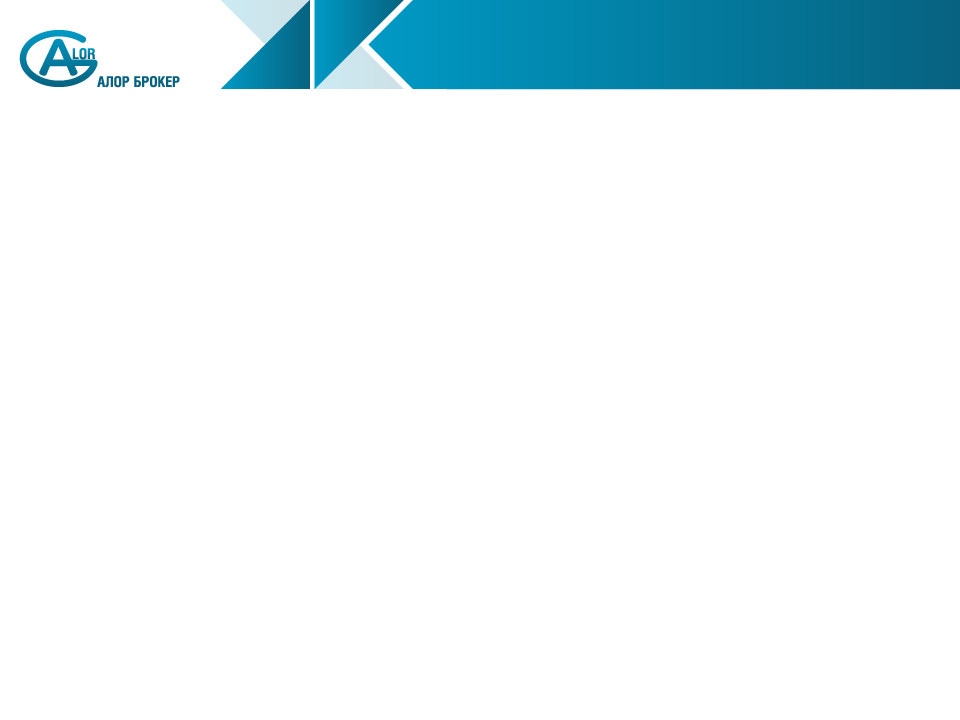 Биржевая информация
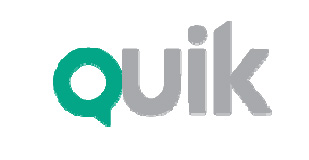 Программный комплекс
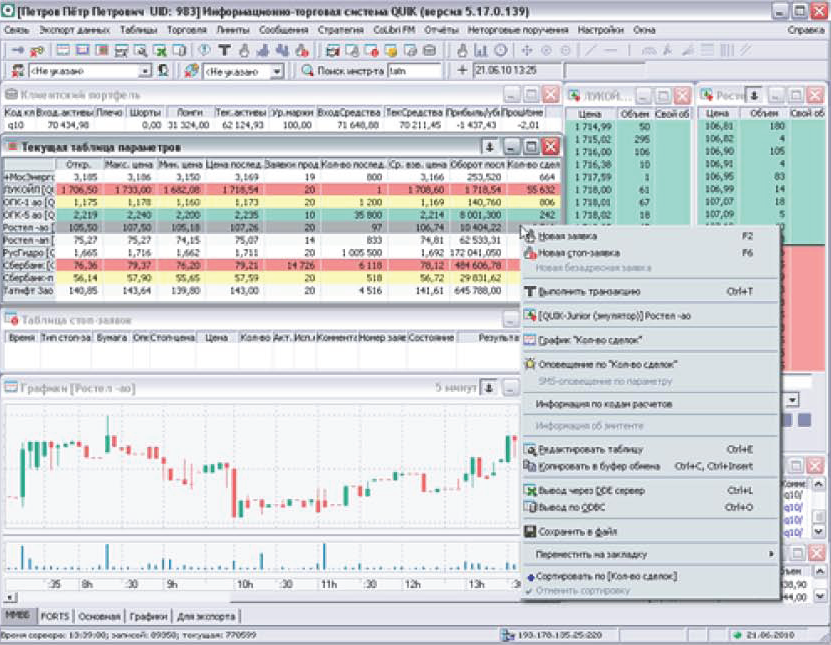 Таблица текущих значений параметров отображает 
актуальное состояние биржевых торгов, в том числе 
на разных биржах или режимах торгов. Изменение 
цен сигнализируется цветом: зеленым – рост, 
красным – падение цены, желтым – совершение 
сделки по той же цене. Из контекстного меню
таблицы вызываются наиболее востребованные 
функции – ввод заявки, окно котировок и графики, 
оповещения и другие.
3
ООО «АЛОР +»
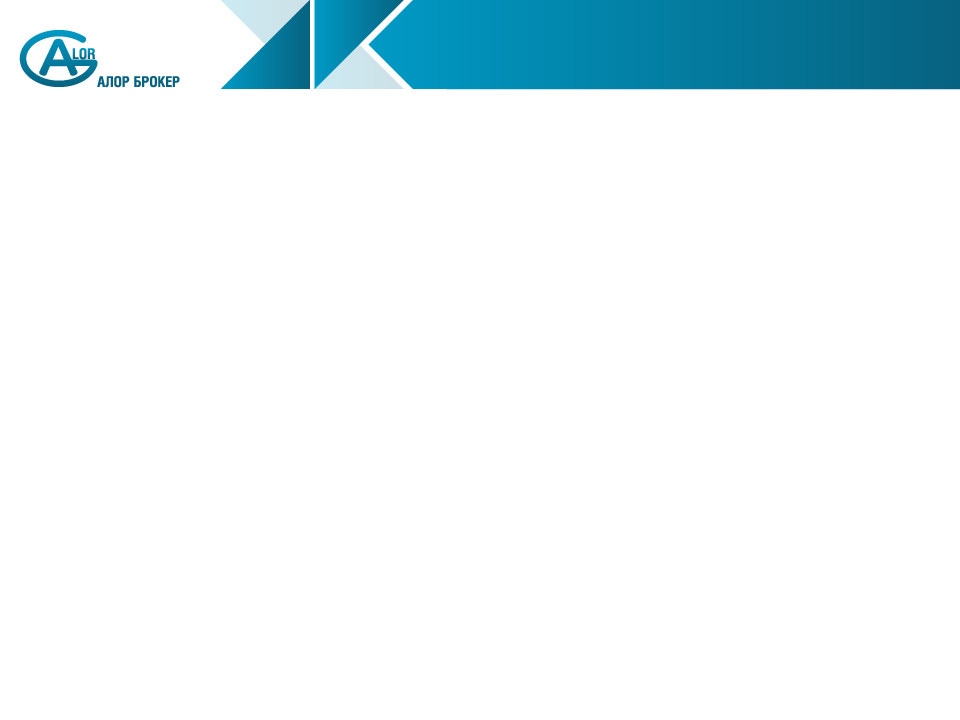 Котировки
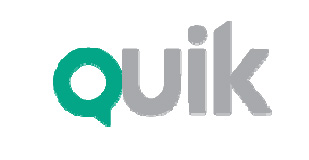 Программный комплекс
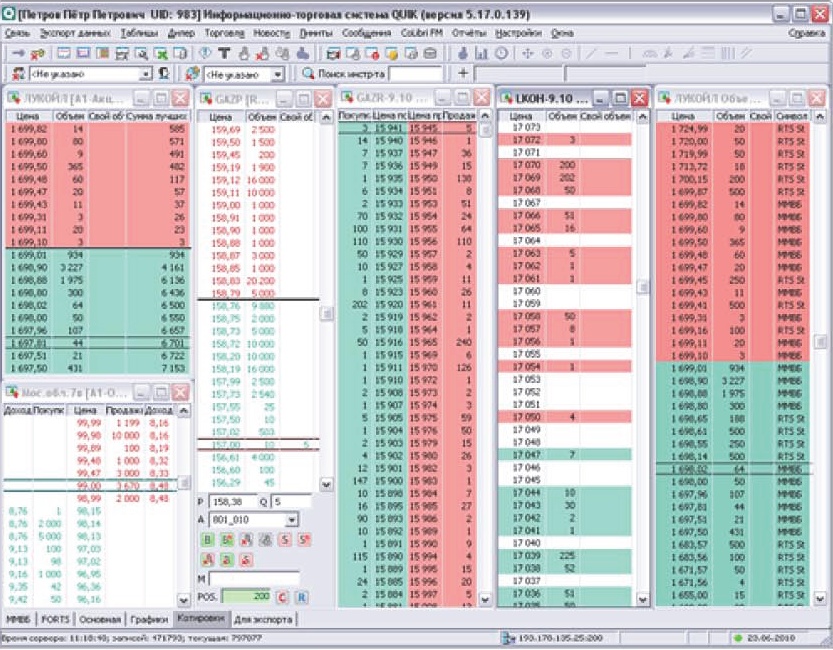 Окно котировок (или т. н. «стакан котировок») 
отображает очередь заявок с лучшими ценами по
 определенному инструменту. Благодаря широкому 
набору настроек, очередь может быть представлена 
в различной форме, удобной для конкретного 
инструмента. Панель ввода заявок позволяет
вводить новые заявки одним кликом, а функция 
«drag-and-drop» - заменить активные заявки 
«перетаскиванием». «Разреженный стакан» 
показывает все шаги цены, в том числе не имеющие 
выставленных котировок. «Объединенный стакан» 
отображает котировки на разных рынках в одной 
очереди.
4
ООО «АЛОР +»
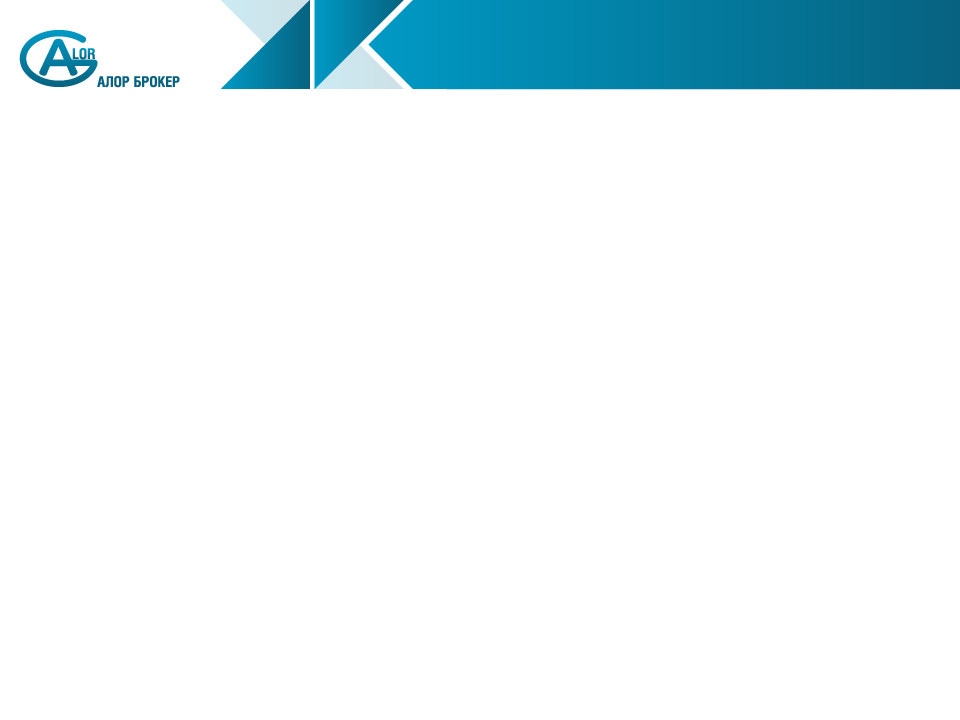 Графики
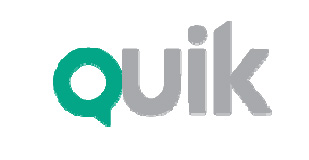 Программный комплекс
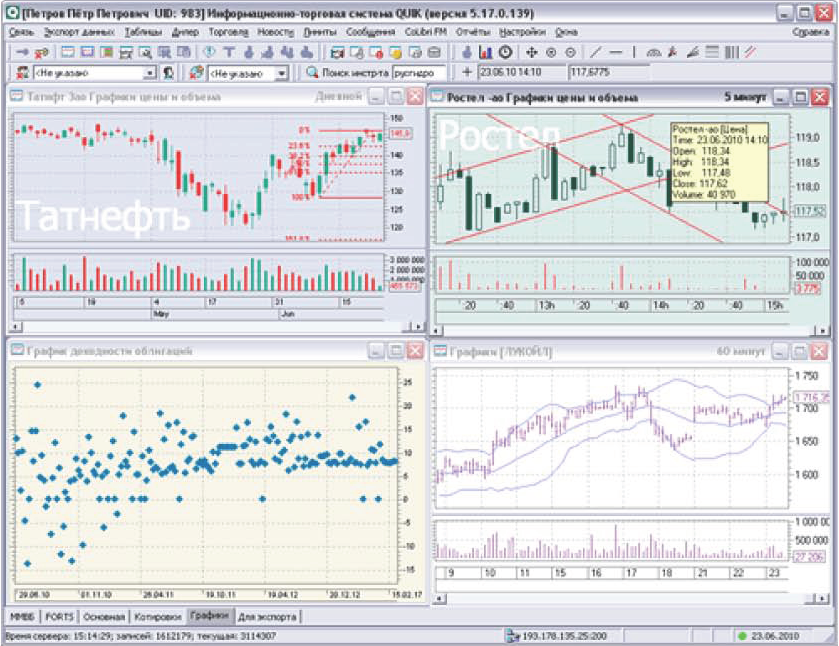 Графики в QUIK можно построить не только по 
данным цены и объема, а по любому числовому 
параметру. Благодаря архивам котировок, на 
графиках отображается история торгов за 
предыдущие торговые сессии. Поддерживаются 
свыше 30 индикаторов технического анализа, линии, 
углы и дуги Фибоначчи, а также рисование 
трендовых, горизонтальных и вертикальных линий, 
графических и текстовых меток. График доходности 
облигаций показывает сравнительную доходность 
разных выпусков в зависимости от срока погашения.
5
ООО «АЛОР +»
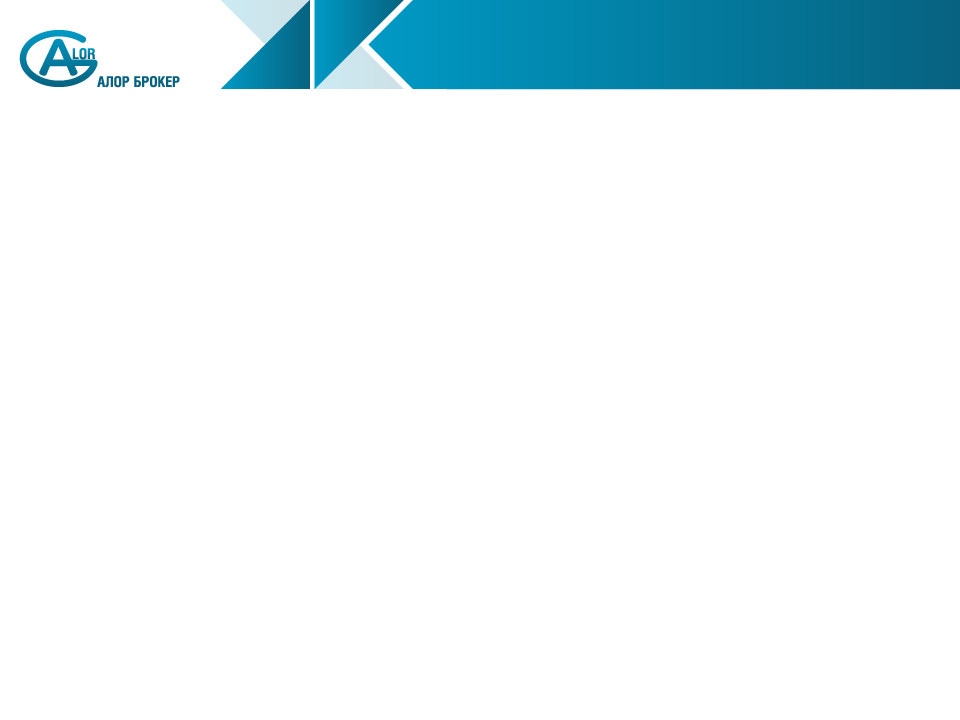 Новости
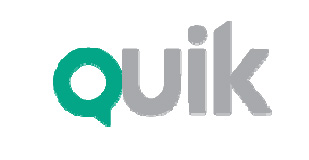 Программный комплекс
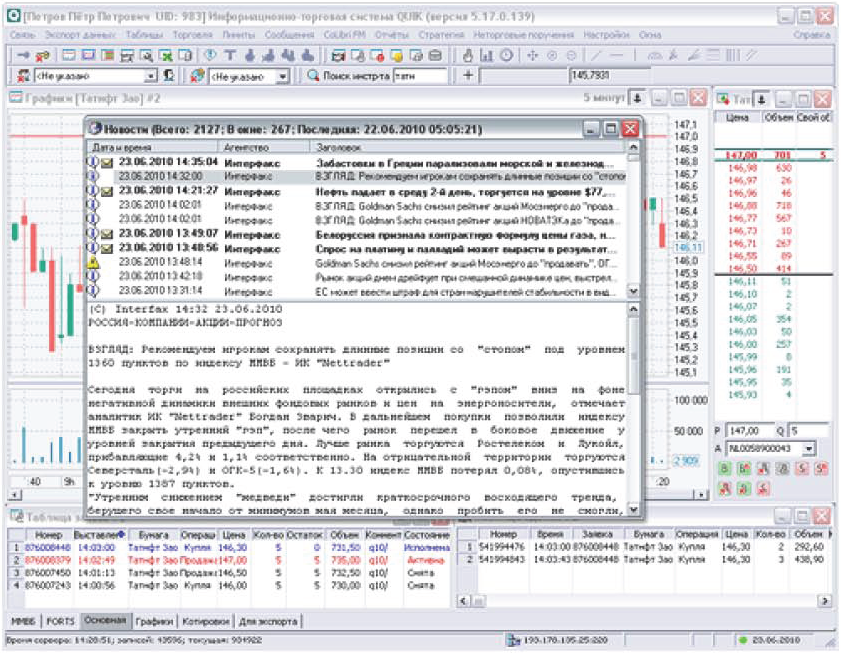 Новости информационных агентств отображаются в
специальном окне, разделенном на две части – в
верхней отображаются заголовки новостей, а в 
нижней – тело выбранной новости. Предусмотрен
фильтр по источнику новостей и ключевым словам, 
поиск по тексту и уведомление звуковым сигналом о 
получении нового сообщения.
6
ООО «АЛОР +»
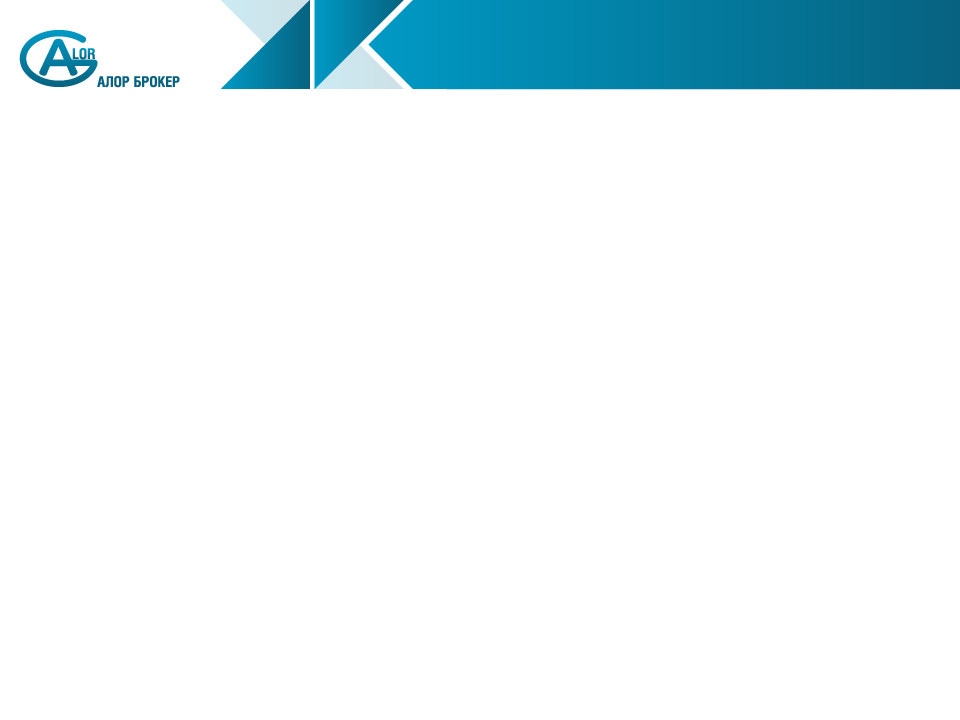 Портфель клиента
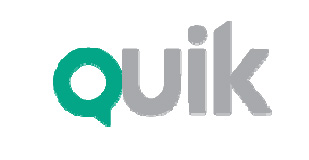 Программный комплекс
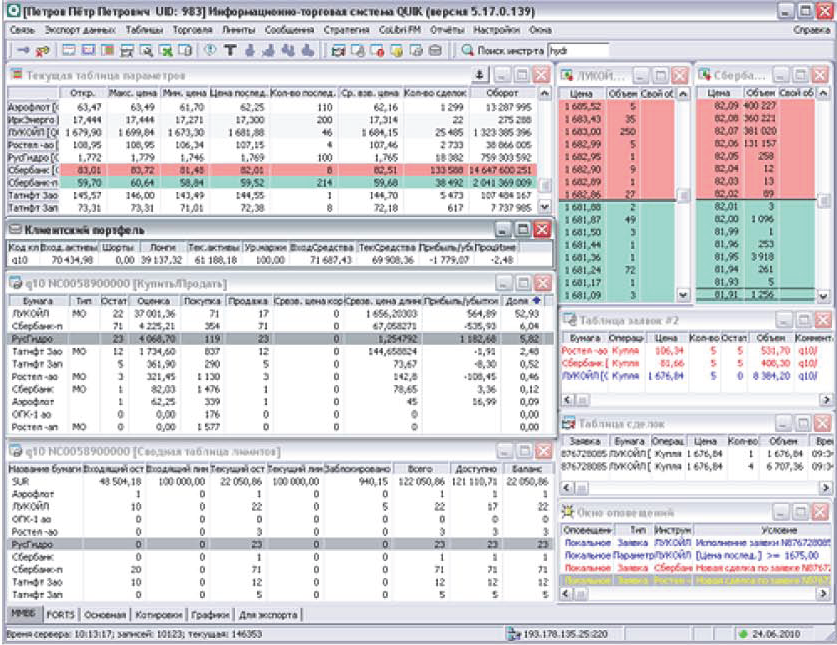 Текущее состояние портфеля клиента и уровня 
задолженности при маржинальной торговле 
отображается в окне «Клиентский портфель». Если 
пользователю доступно несколько счетов (например, 
менеджеру брокера или субброкера), то в таблице 
будет показываться информация по всем доступным 
счетам. Из контекстного меню таблицы открывается 
таблица «Купить/Продать», показывающая оценку 
позиции и покупательную способность в разрезе 
бумаг, а также «Сводная таблица лимитов» с 
информацией по остаткам и ограничениям для 
каждого вида инструмента.
7
ООО «АЛОР +»
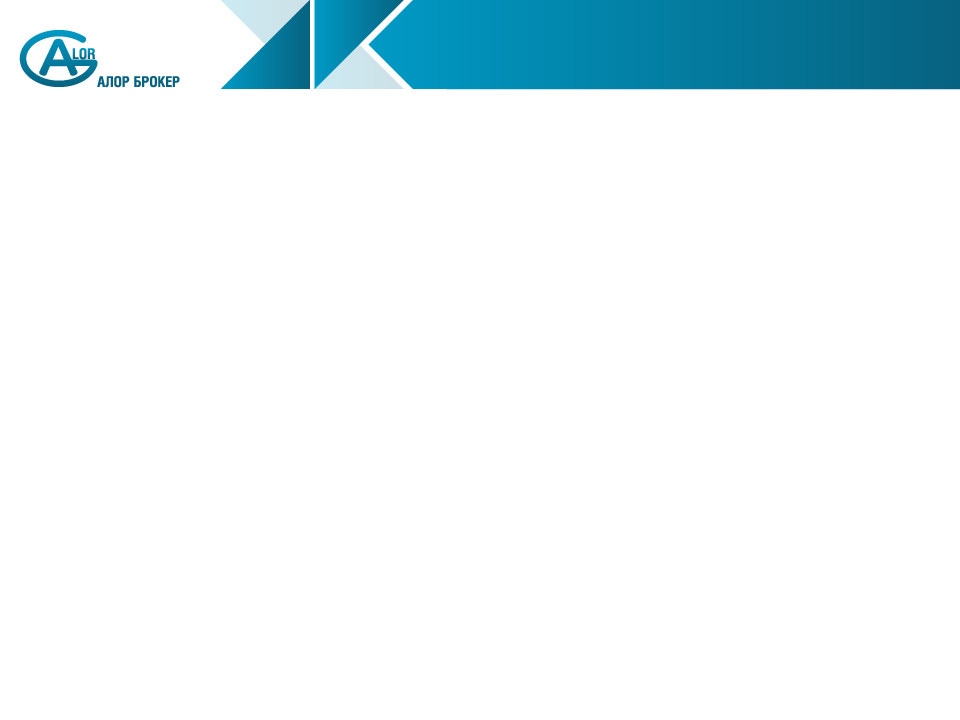 Ввод заявок
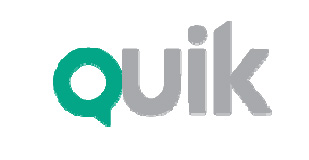 Программный комплекс
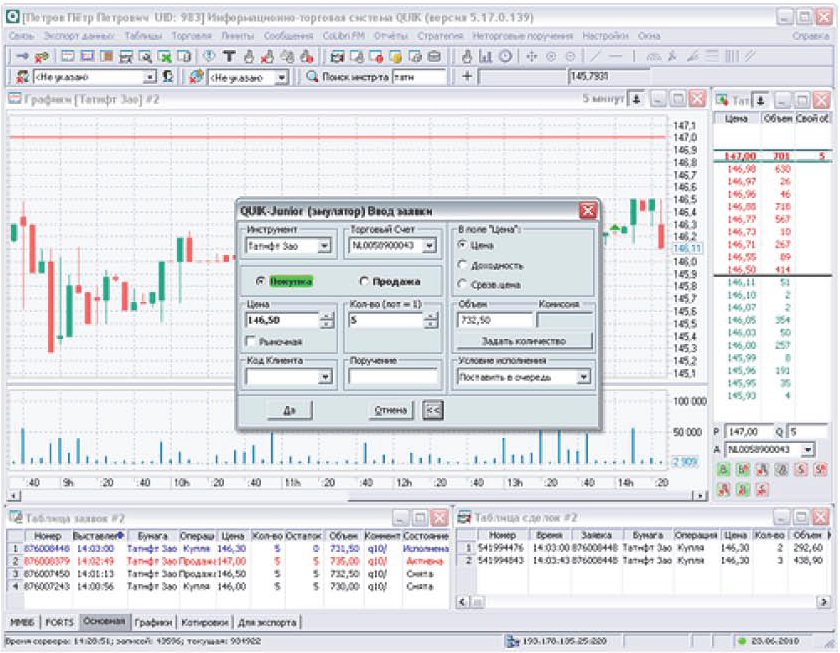 Ввод заявки осуществляется нажатием клавиши 
«F2», а также может быть вызван из Окна котировок, 
графика или из контекстного меня в таблицах, с 
автозаполнением параметров заявки. В окне ввода 
заявки рассчитывается максимально допустимое 
количество бумаг в заявке, а также объем в 
денежном выражении. Список отправленных заявок 
и состояние их исполнения отображается в Таблице 
заявок.
8
ООО «АЛОР +»
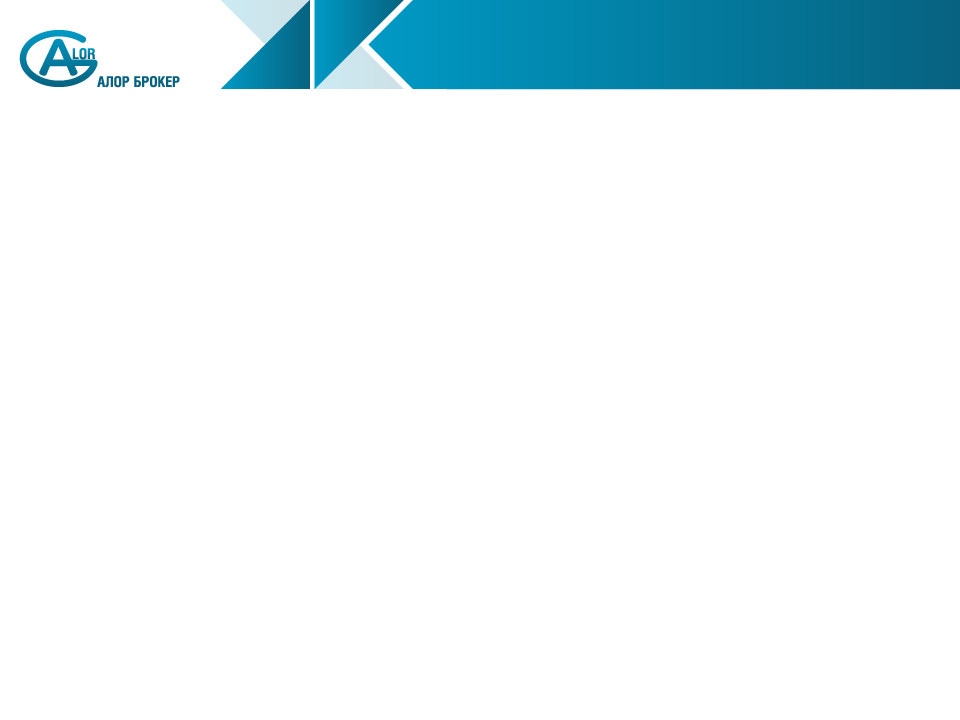 Условные заявки
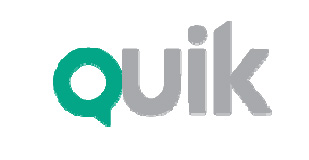 Программный комплекс
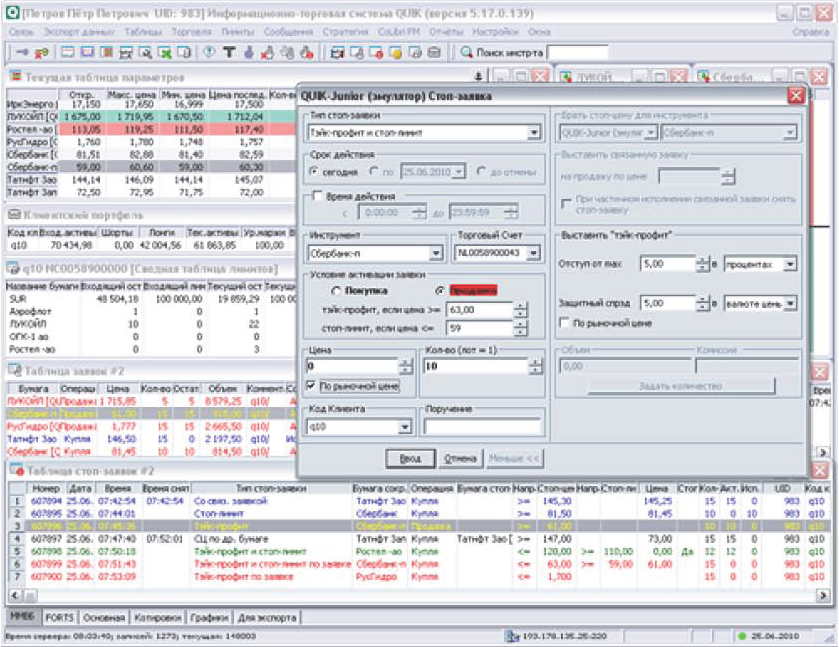 QUIK позволяет использовать условные заявки 
следующих типов: «стоп-лимит», «тэйк-профит», 
«тэйк-профит и стоп-лимит», «с условием по другому 
инструменту», «со связанной заявкой», а также тип 
заявки «по исполнению», при котором по факту 
исполнения активной заявки в торговой системе 
активизируется одна либо несколько условных 
заявок типа «стоп-лимит» или «тэйк-профит». 
Условия исполнения заявок контролируются 
сервером QUIK в течение заданного срока, для их 
исполнения не требуется постоянное соединение 
терминала с сервером.
9
ООО «АЛОР +»
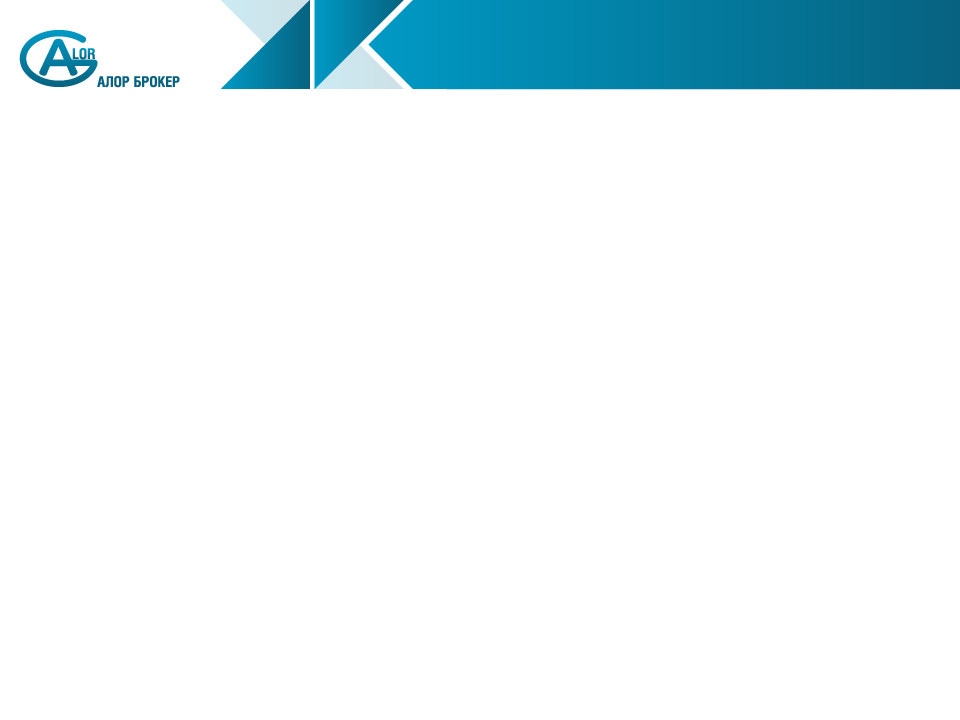 Алерты
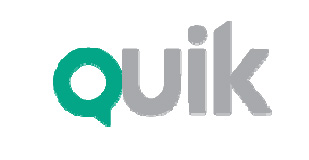 Программный комплекс
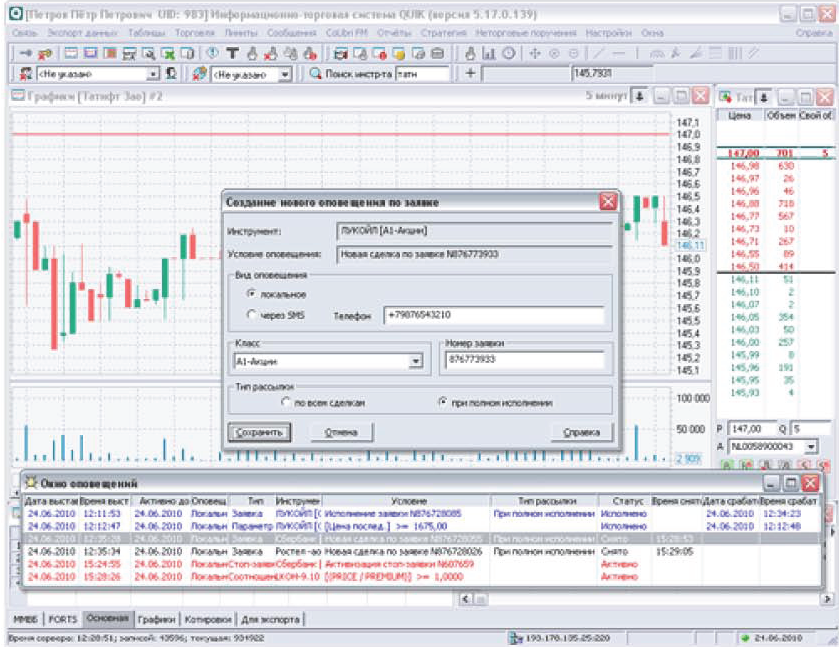 Система QUIK помогает пользователю отслеживать 
при помощи оповещений («алертов») важные 
события – достижение каким-либо параметром 
контрольного значения (например, падения цены 
ниже заданной отметки), исполнение заявки или 
стоп-заявки. О наступлении события программа 
сигнализирует сообщением на экране, либо 
отправляет SMS на мобильный телефон.
10
ООО «АЛОР +»
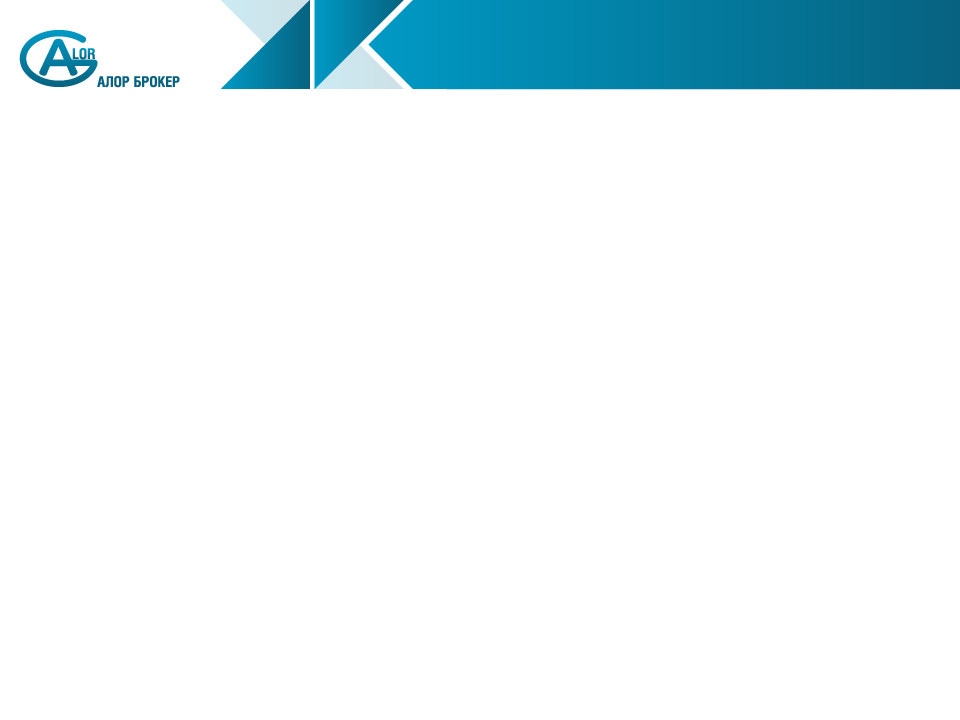 Обмен сообщениями
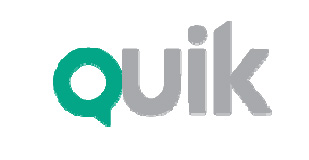 Программный комплекс
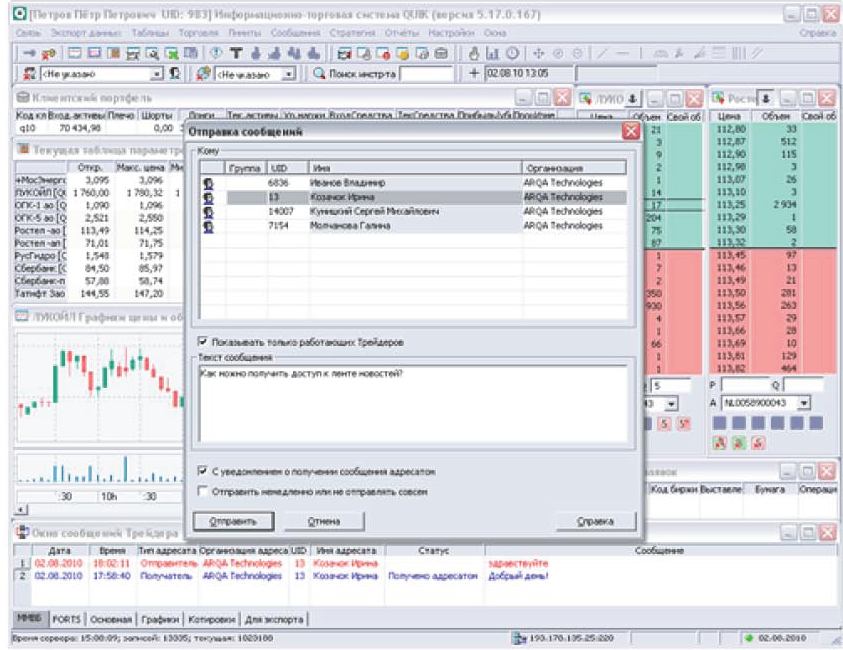 Обмен сообщениями дает возможность 
консультироваться с брокером, не прибегая к 
помощи телефона. Брокер может отправлять 
сообщения сразу группе получателей.
11
ООО «АЛОР +»
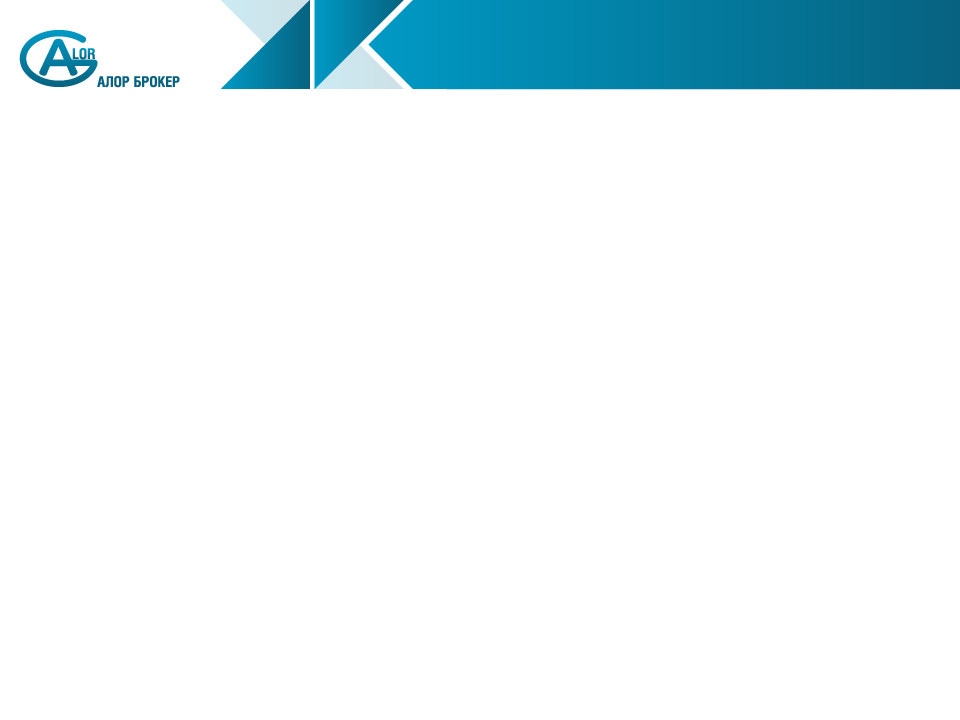 Экспорт данных
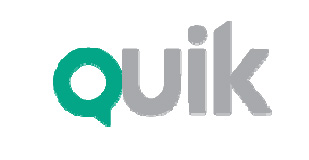 Программный комплекс
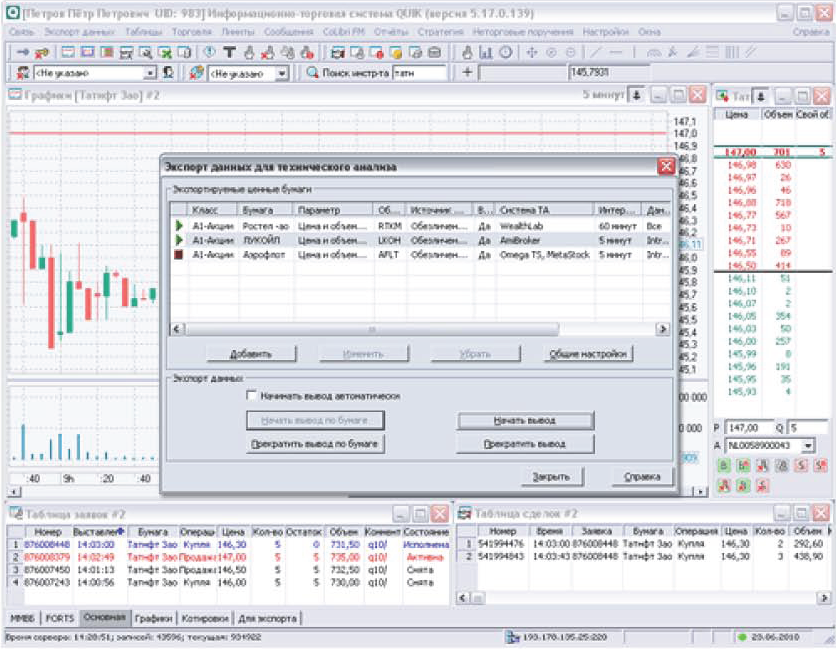 Данные из большинства таблиц можно 
экспортировать в MS Excel (через протокол DDE) или 
в базы данных (посредством ODBC) в режиме 
реального времени. Полученная информация может 
использоваться другими программами в 
автоматических торговых стратегиях и других 
алгоритмах обработки данных. Данные из QUIK могут 
также передаваться в такие пакеты технического 
анализа, как Amibroker, Equis Metastock, Omega 
Tradestation и Wealth-Lab Developer.
12
ООО «АЛОР +»
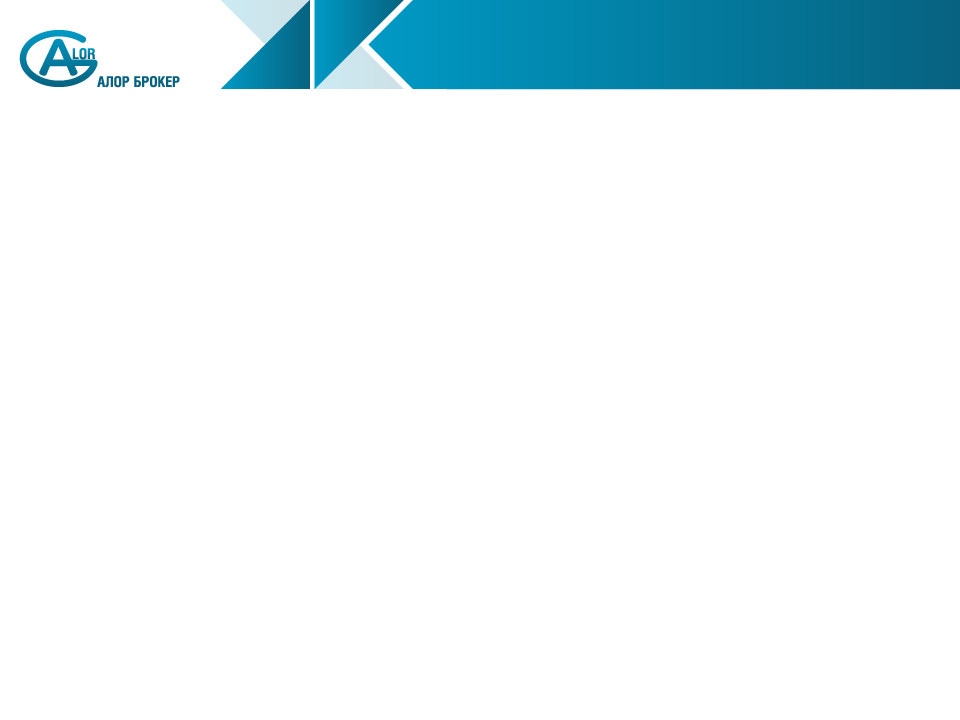 Импорт транзакций
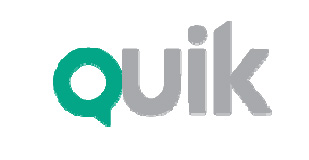 Программный комплекс
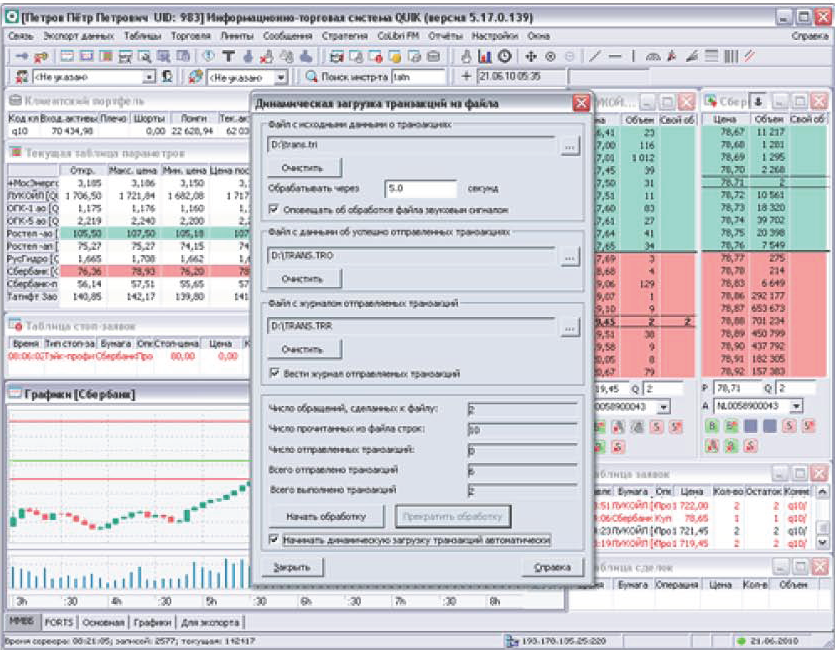 Импорт транзакций используется для автоматизации 
торговых операций, подключения систем поддержки 
принятия решений и различных «торговых роботов». 
Импорт может осуществляться посредством 
текстовых файлов либо через программный 
интерфейс (API).
13
ООО «АЛОР +»
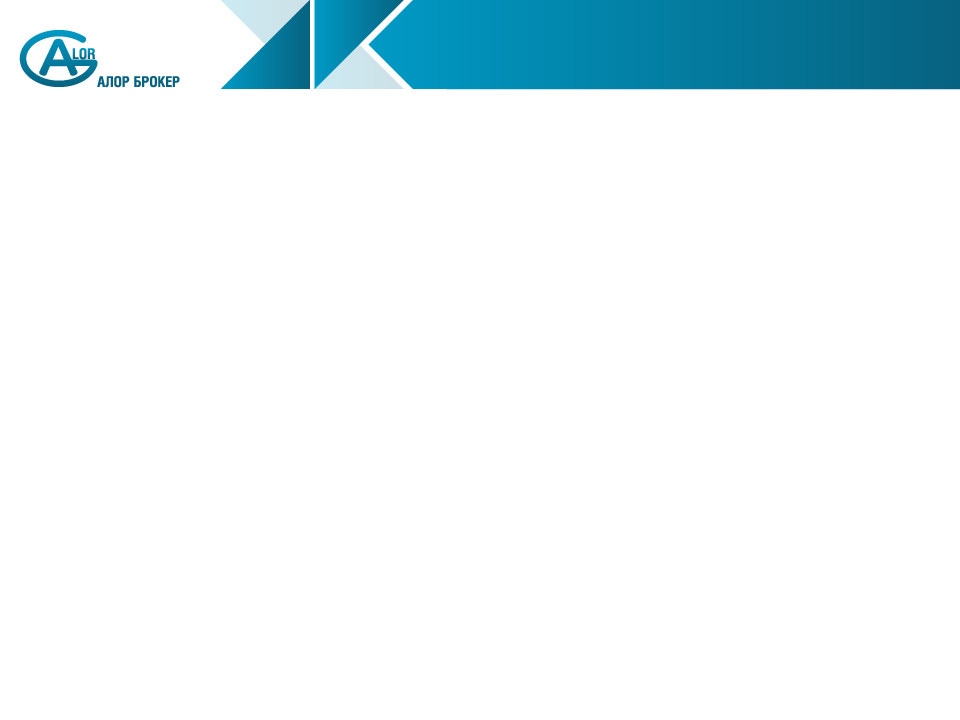 Язык QPILE
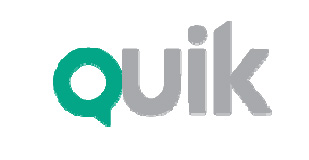 Программный комплекс
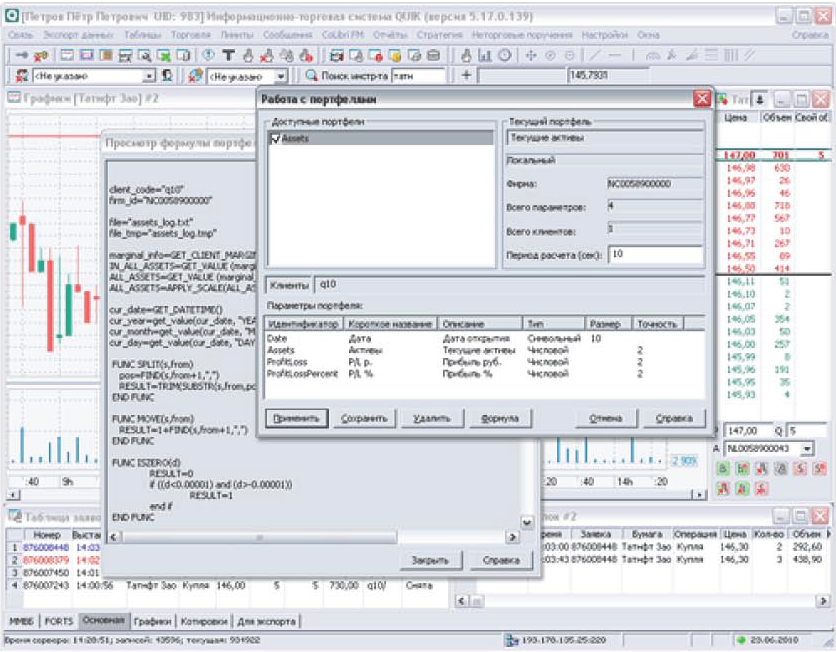 Возможности Рабочего места QUIK могут быть 
расширены благодаря встроенному 
алгоритмическому языку QPILE. С его помощью 
можно программировать дополнительные таблицы, в 
которых будут рассчитываться специфические 
параметры, отмечать метками на графиках сигналы 
торговых стратегий, создавать заявки и отправлять 
их в торговую систему.
14
ООО «АЛОР +»
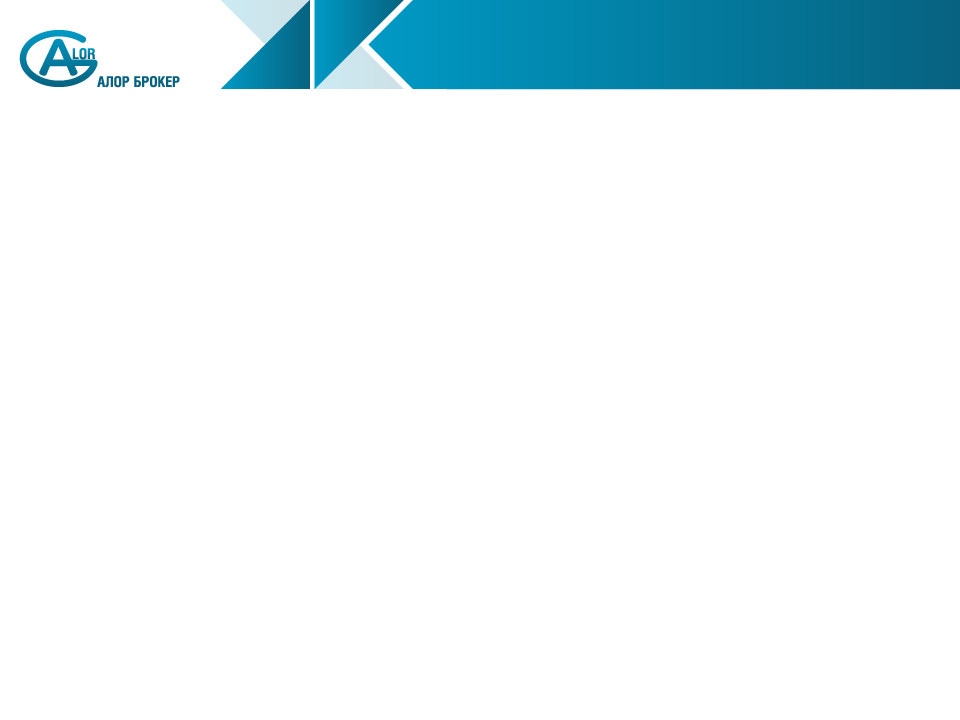 Поддержка
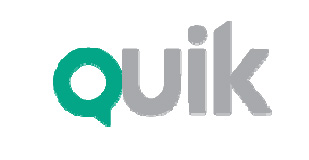 Программный комплекс
Вопросы по функционированию QUIK можно задавать на форуме пользователей:
quik.ru/user/forum
Email: support@quik.ru
Горячая линия: +7 383 219 16 06
15
ООО «АЛОР +»